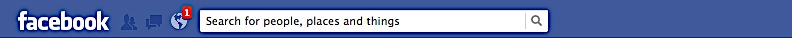 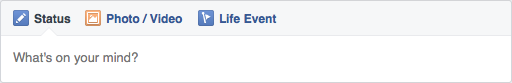 profile picture
posted at ___:___ on ___/___/___
posted at ___:___ on ___/___/___
posted at ___:___ on ___/___/___
posted at ___:___ on ___/___/___
posted at ___:___ on ___/___/___
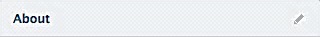 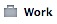 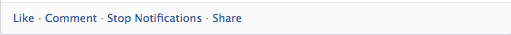 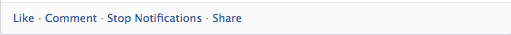 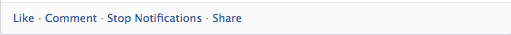 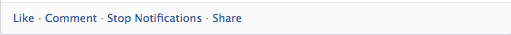 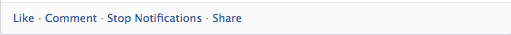 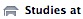 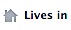 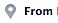 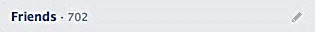 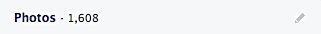 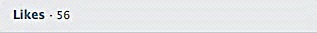 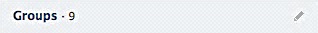 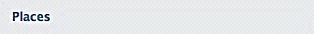 All logos and images are copyright of: Facebook, Inc.